ВИРТУАЛЬНАЯ ЭКСКУРСИЯ 
«ПЕРВАЯ ШКОЛА»
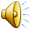 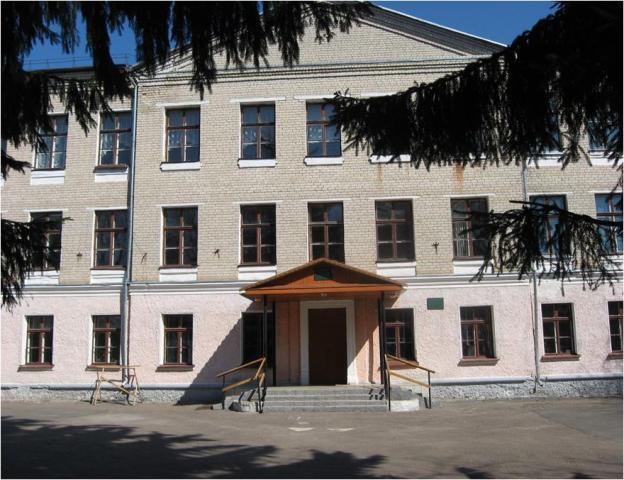 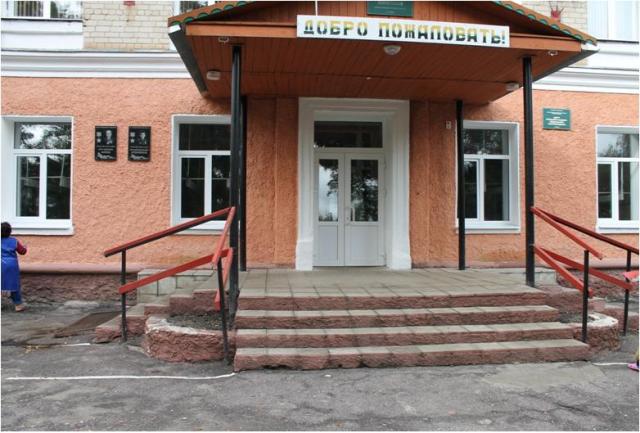 ЗДЕСЬ  ШКОЛА - САД…
ПРИШЛА ВЕСНА…
А ЗА НЕЙ И ЛЕТО…
НАСТУПИЛА ОСЕНЬ…
МЫ ПРИШЛИ В ЛЮБИМУЮ, РОДНУЮ ШКОЛУ
Центральное здание
Рекреация 1 этажа
Рекреация 1 этажа
Рекреация 1 этажа
Рекреация 1 этажа
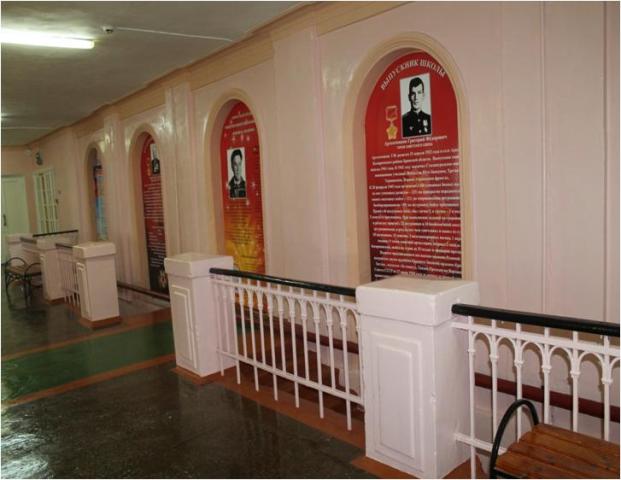 Марков Петр Андреевич
Кабинет начальных классов – Серова Вероника Анатольевна
Медпункт – Котова Светлана Николаевна
Кабинет физики –головнева Ирина александровна
Кабинет химии – журавлева ольга владимировна
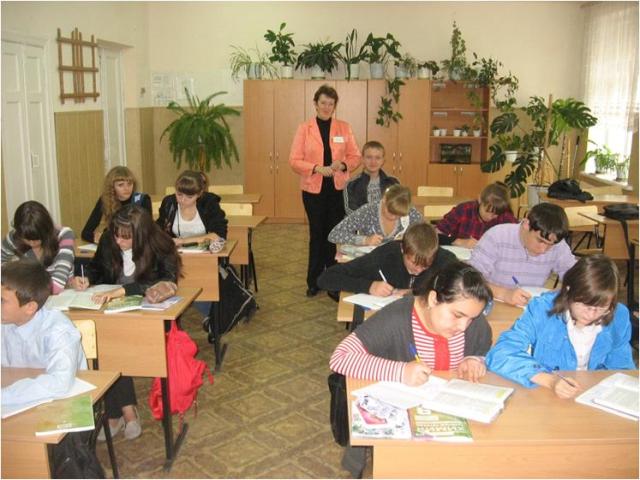 Кабинет начальных классов –михайлова ирина анатольевна
Спортзал – хлусова наталья николаевна, Панин Игорь александрович
спортзал
Наши достижения
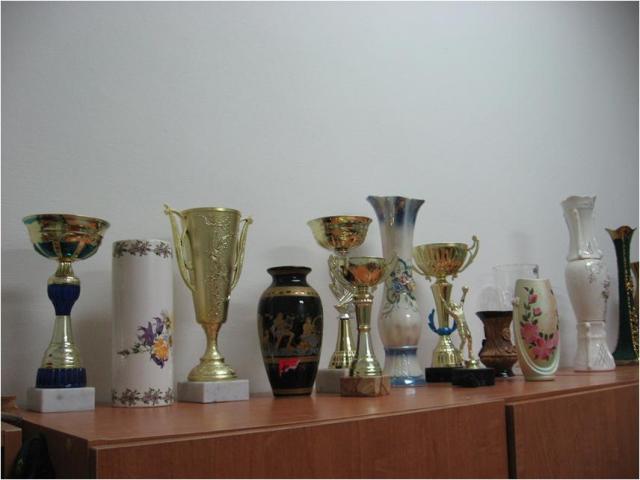 Веселые старты
Рекреация 2 этажа
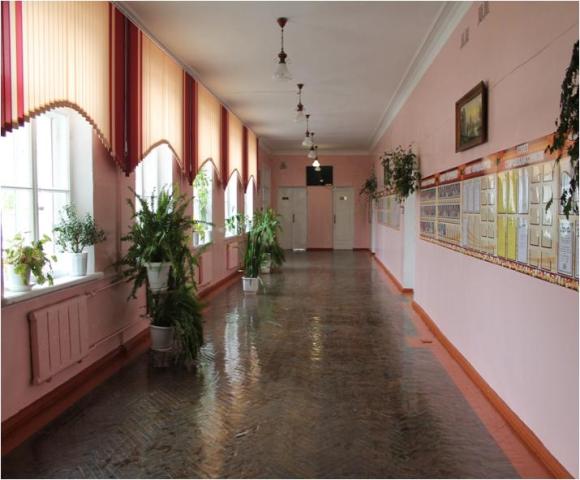 2 этаж
2 этаж
Кабинет начальных классов –кулюкина раиса федоровна
ЦПМСС- Воронкова Маргарита викторовна,  веревкина  наталья вячеславовна
Кабинет информатики-новосельцева светлана валерьевна
Кабинет начальных классов-уткина татьяна алексеевна
Кабинет МХК –зайцева ирина николаевна
Кабинет математики –скворцова любовь викторовна
Центровой первой школы – иваников евгений николаевич
Наша альма - матер - учительская
Рекреация 3 этажа
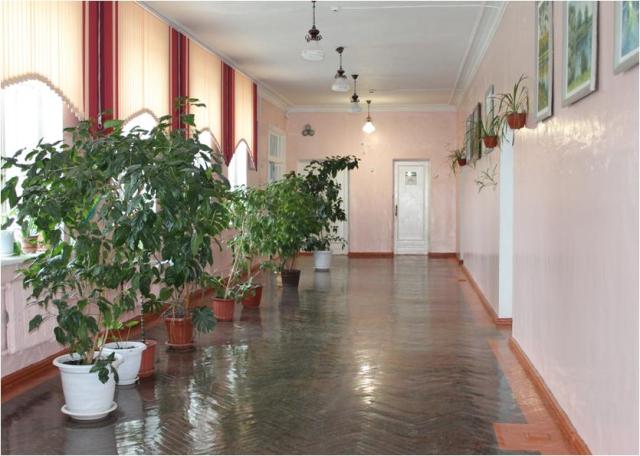 Кабинет русского языка – моисеева галина александровна
Библиотека – черкасова Нина Павловна
Кабинет биологии – липунова галина васильевна
Кабинет географии – морозова елена петровна
Кабинет истории – беликова нина федоровна
Кабинет литературы –влащенко людмила юрьевна
Кабинет обществознания и обж – талалаева С.В., Талалаев А.А.
мастерские
Технология (девочки)-кубарева ольга анатольевна
Технология (девочки)-кубарева ольга анатольевна
Технология (девочки)-кубарева ольга анатольевна
Технология (мальчики) – талалаев александр алексеевич
Технология (мальчики) – талалаев александр алексеевич
Технология (мальчики) – талалаев александр алексеевич
Здание начальной школы
3 «б» класс – селезнева Наталья дмитриевна
4 «а» класс –шатунова Елена Владимировна
4 «а» класс –шатунова Елена Владимировна
3 «а» класс – солоникова любовь михайловна
Лыжная база –панин игорь александрович
Занятие лыжной секции
Осенний кросс
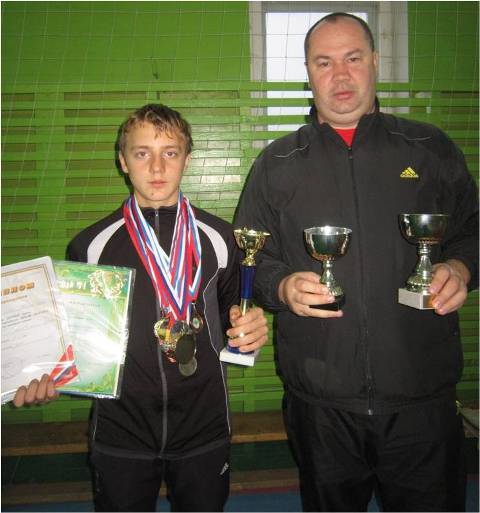 Лучшие спортсмены
Царство первоклассников
1а класс – лобачева  Людмила николаевна
1б класс –Пузачева  алеся сергеевна
столовая
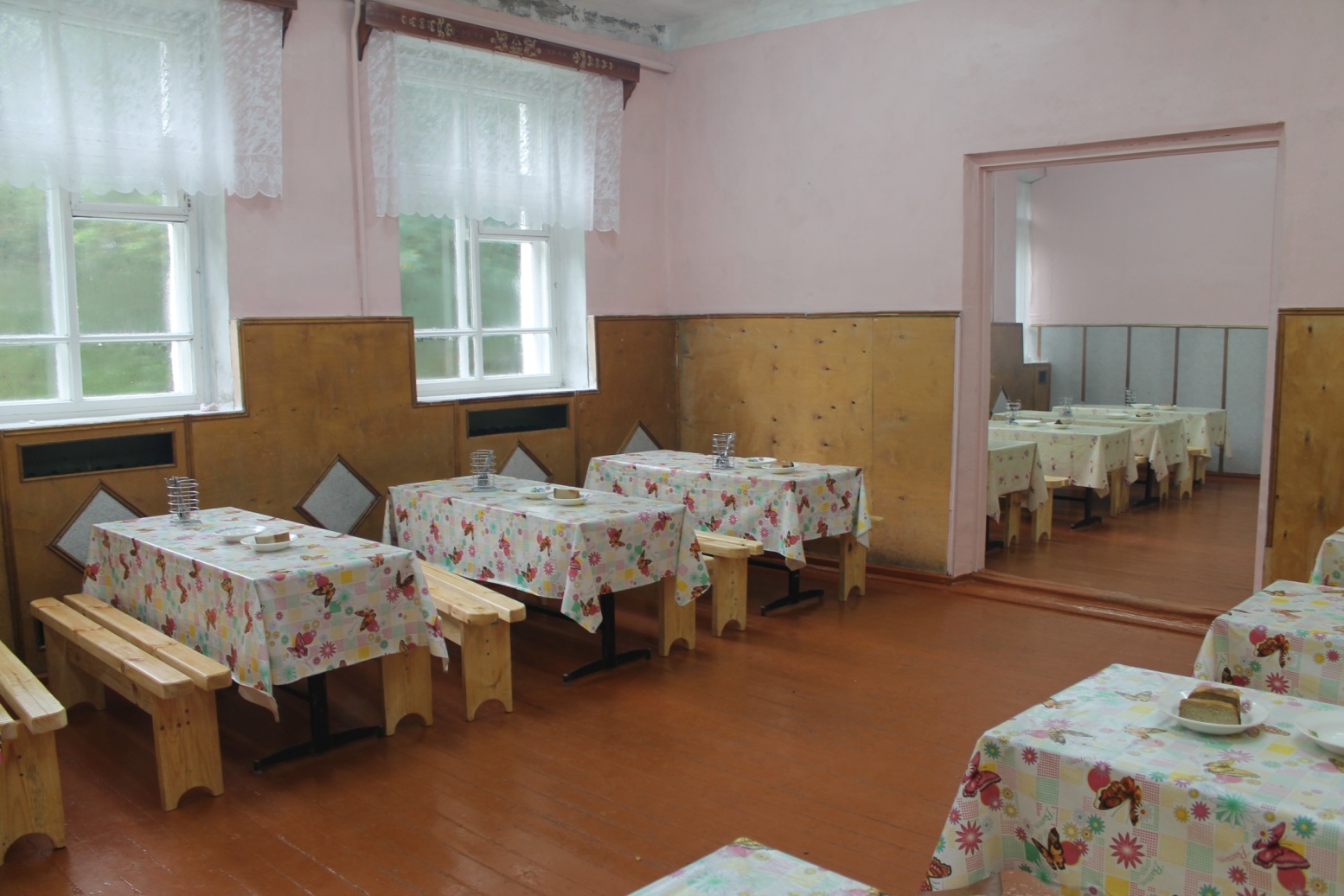 Эти лица в представлении не нуждаются… Их знают все, от мала до велика…